MICROSCOPIC TECHINIQUE
ا
Introduction to the Microscope
What Is Microscope?
 
It is an instrument which deals with too small organisms that they cannot be seen distinctly with the naked eye.
Microscope Types
1. Compound Microscope
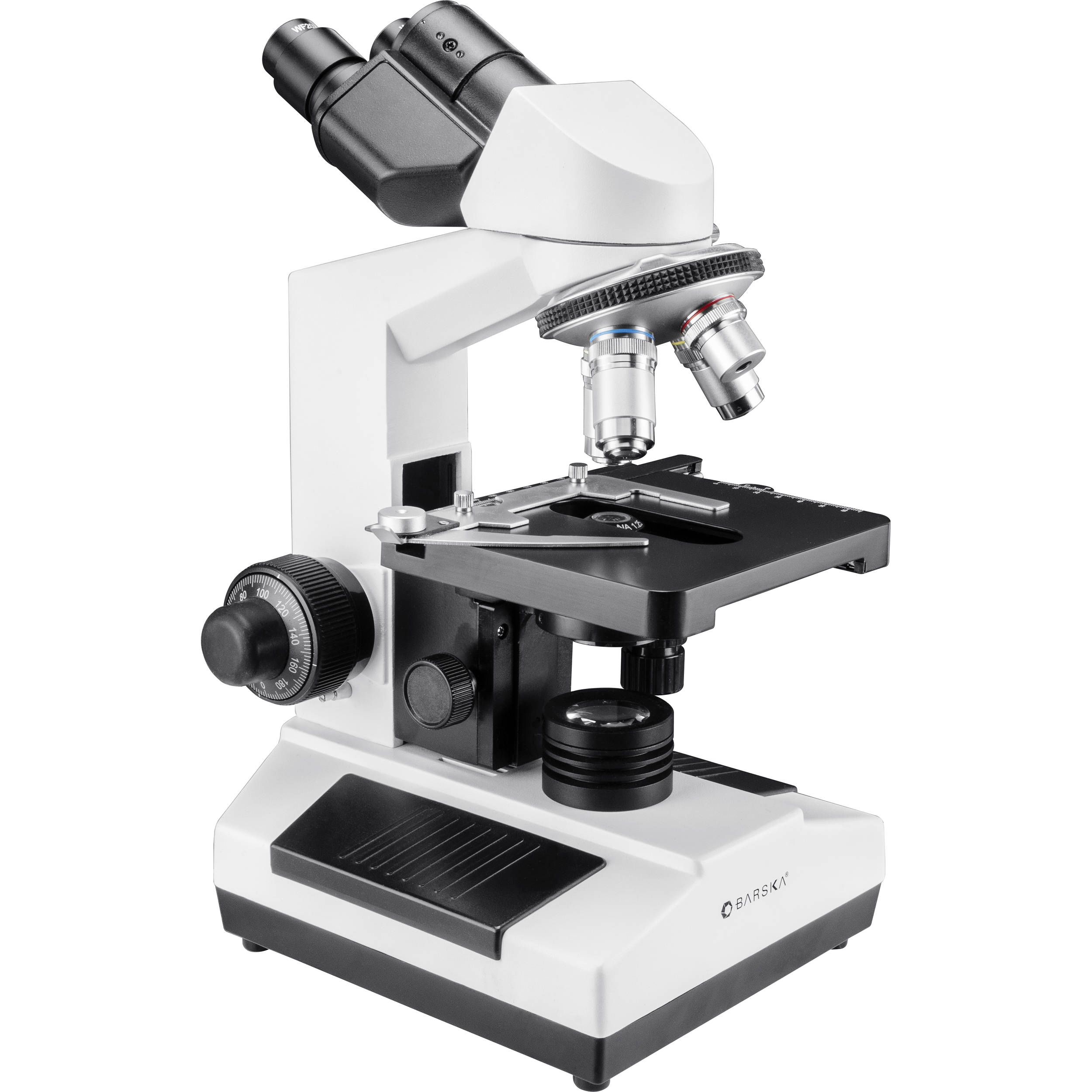 )
2. Dissecting Microscope (also called stereo microscope
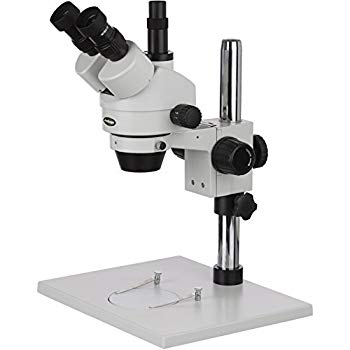 3. Scanning Electron Microscope (SEM)
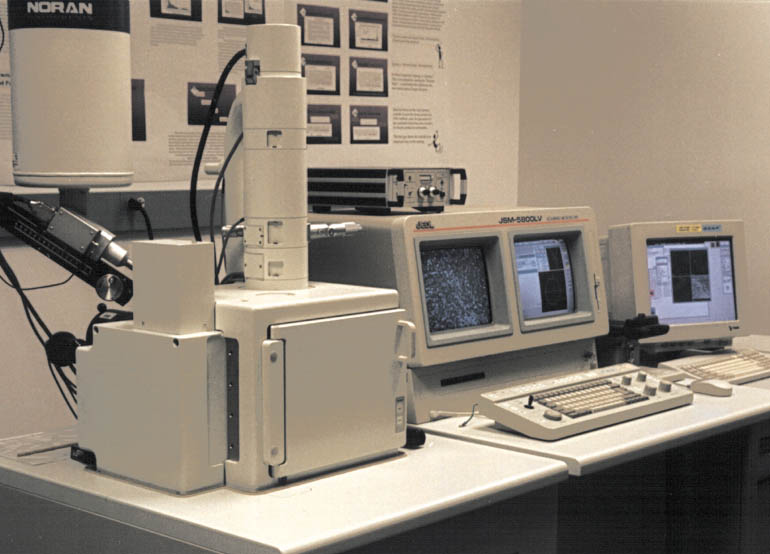 4. Transmission Electron Microscope (TEM)
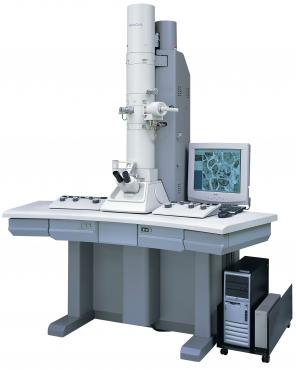 The Light Microscope (Optical Microscope)
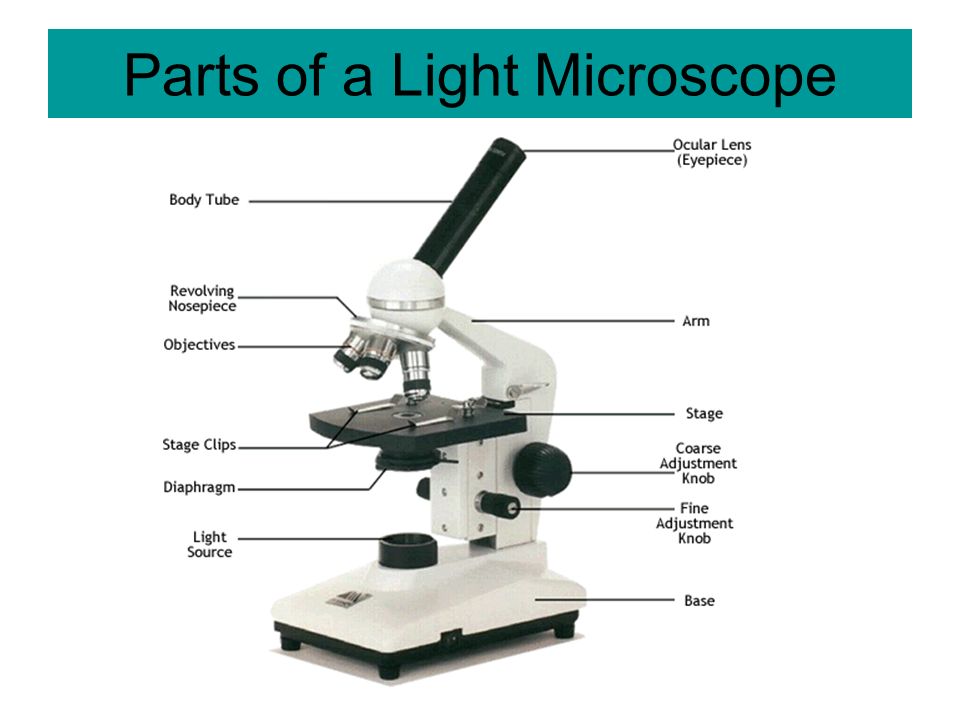 Types of Light Microscope
Bright-field
Dark-field
Phase-contrast
Fluorescence
Three factors determine the quality of an optical image:
a. Magnification
b. Resolution
c. Contrast